Современные мосты Тулы и Тульской области
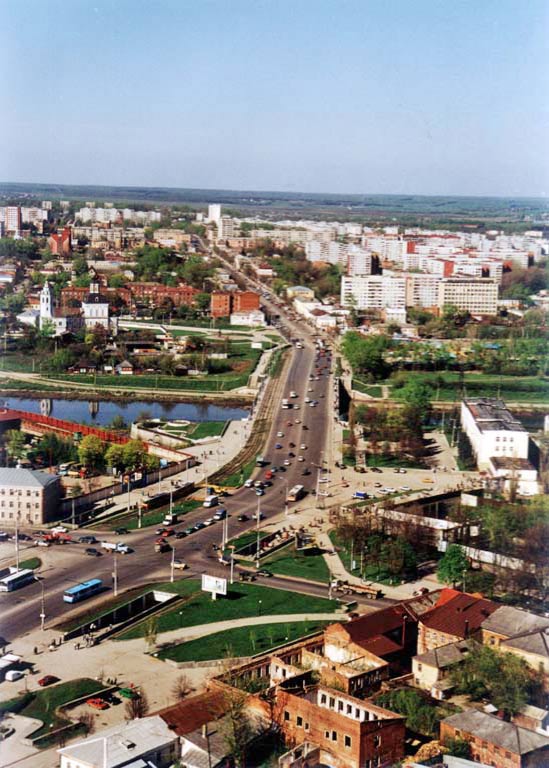 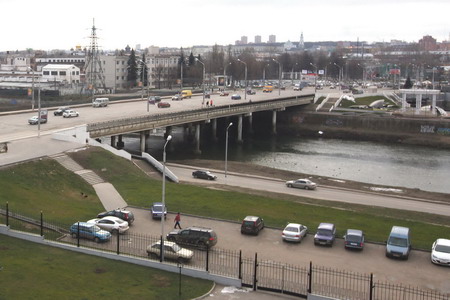 Мост через реку Упу, соединяющий 
Зареченский район с Советстким
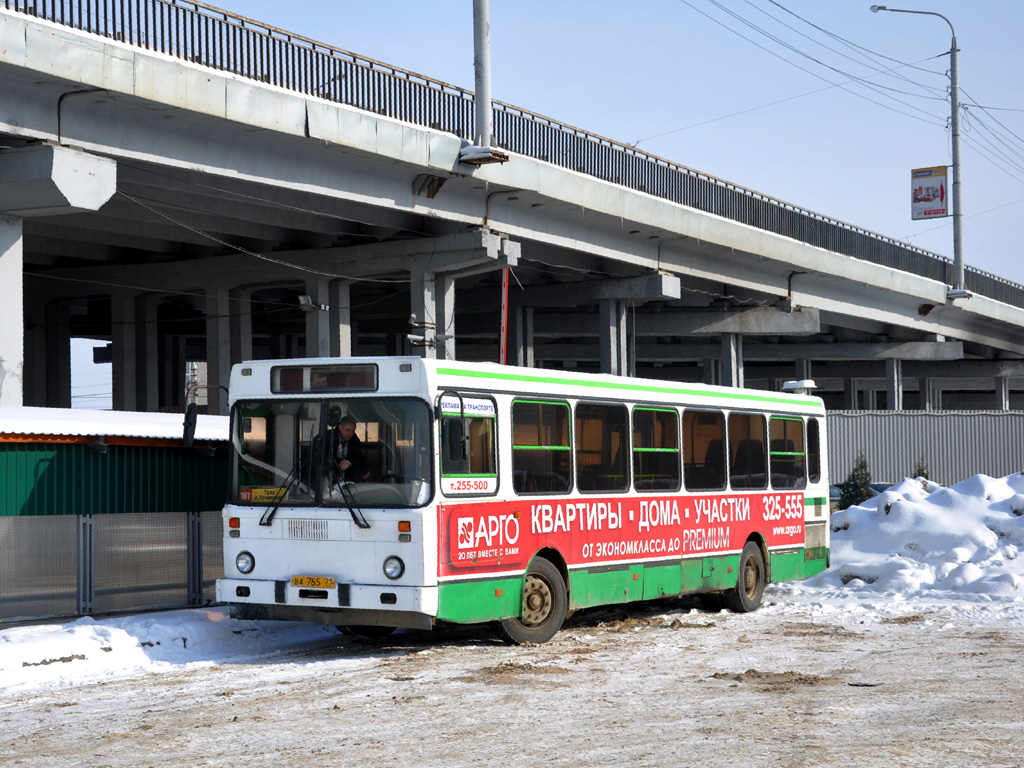 Демидовский  мост в Заречье
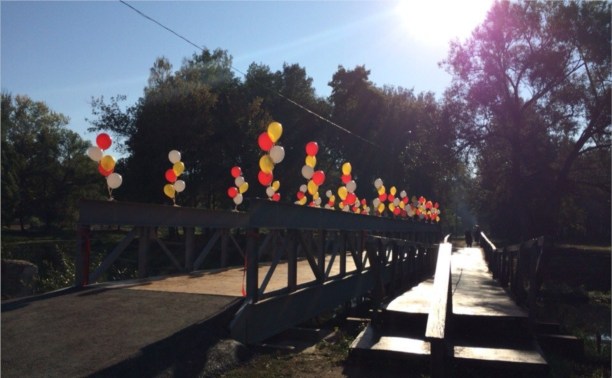 Баташовский сад
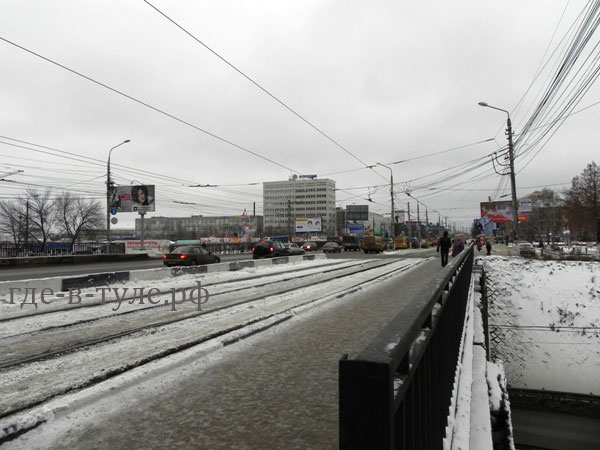 Мост Рязанский путепровод
Мост на пересечении проспекта Ленина и улицы Рязанская в городе Туле
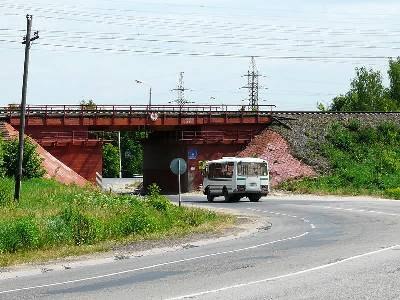 Северная граница Тулы. "Красные ворота", которые, конечно, никакие не ворота, а железнодорожный мост, над проезжей частью.
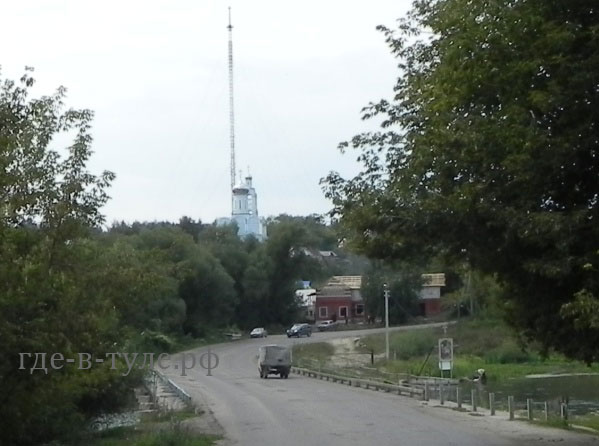 г.Ефремов мост через реку Красная Меча
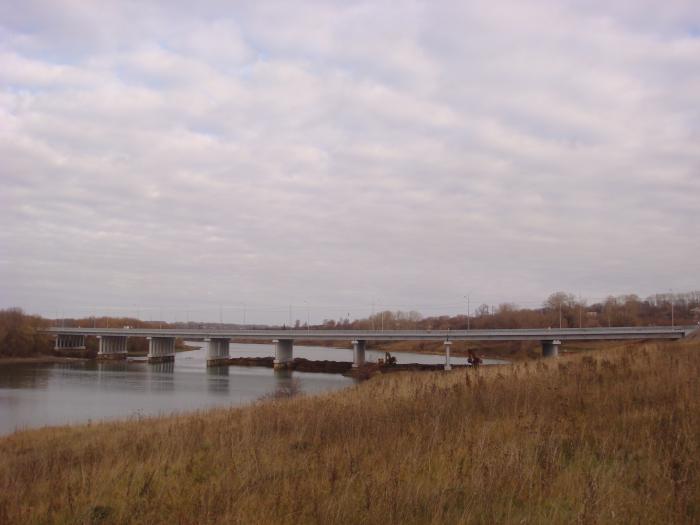 Мост через Любовское водохранилище                                    в Тульской области
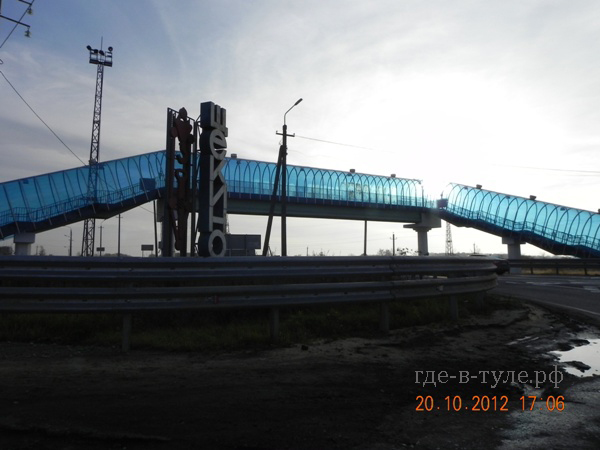 Г.Щекино .  Переходить  скоростную  опасную магистраль у завода РТО теперь можно спокойно
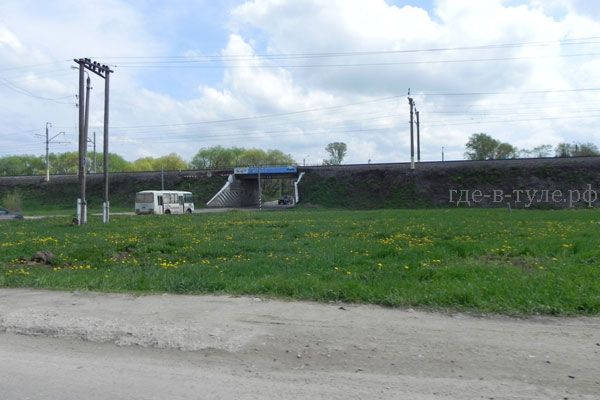 Мост над путепроводом при въезде в город Щекино
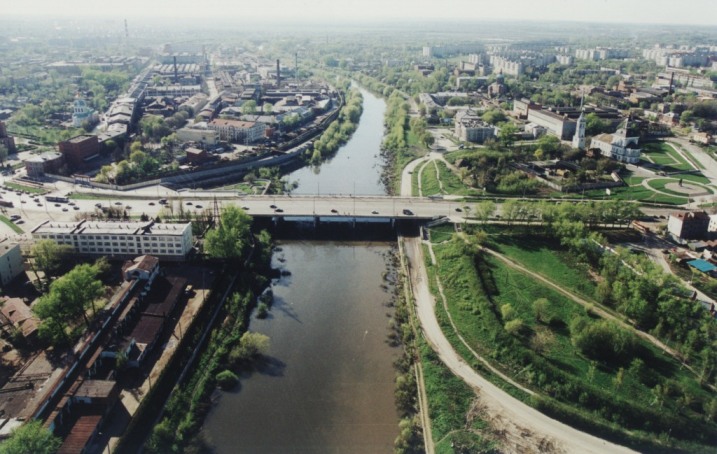 Тула с воздуха
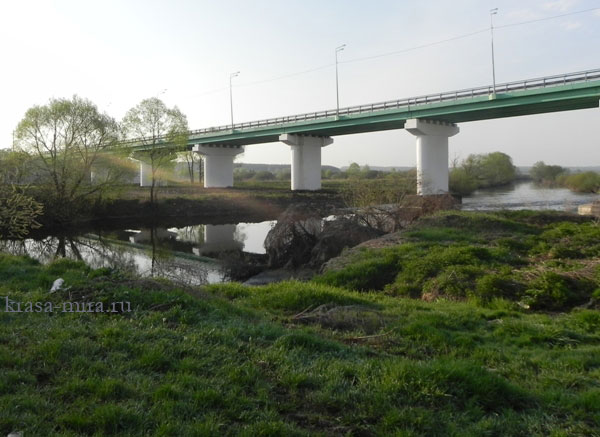 Мост через реку Упу
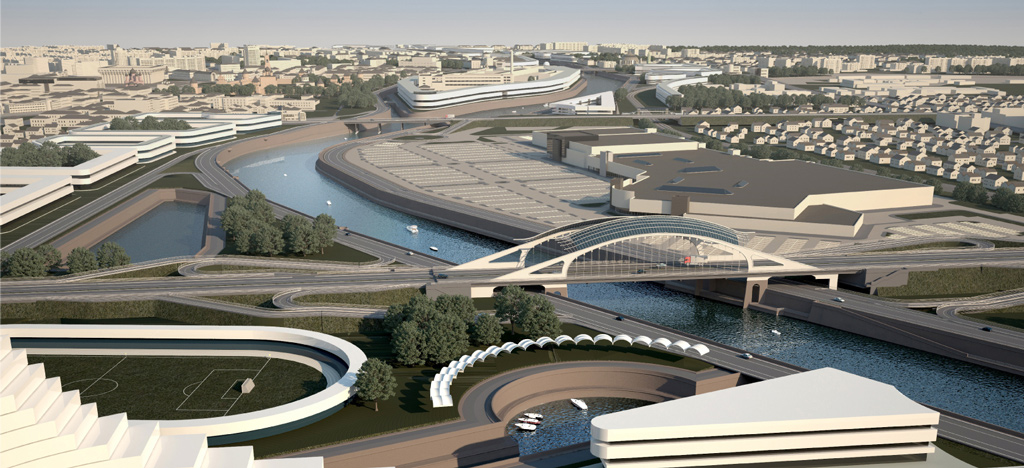 Проект набережной реки Упы с тремя мостами
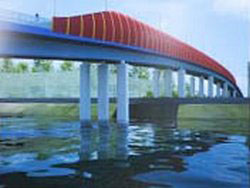 Проект нового Зареченского моста (  магистральной улицы общегородского значения ул. Фрунзе — ул. Курковая с мостовым переходом через реку Упу на участке от Красноармейского проспекта до ул.М.Горького Зареченского района в городе Туле
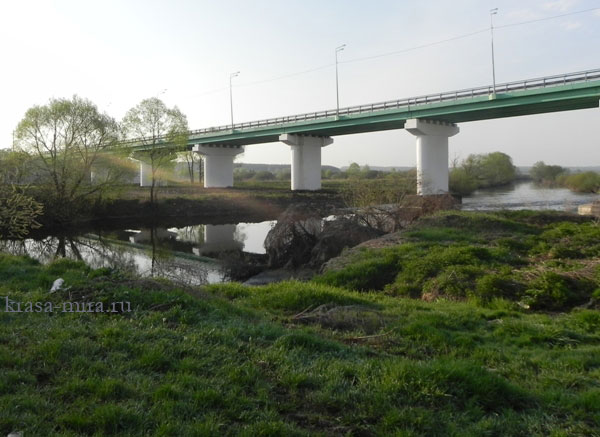 Мост через Упу
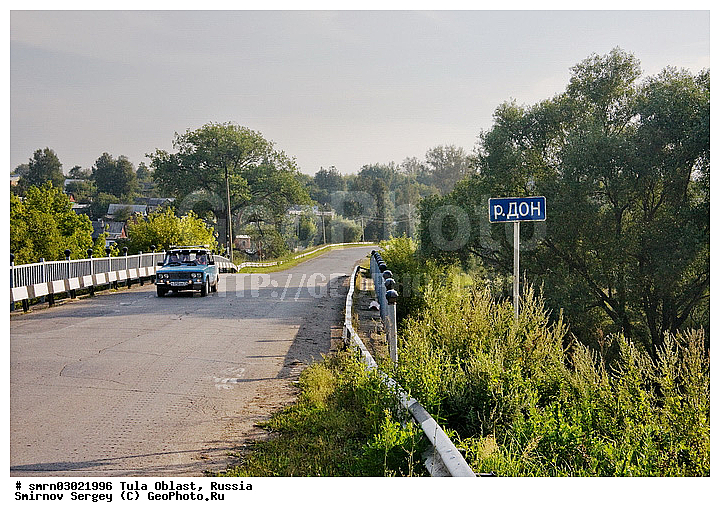 Мост через реку Дон
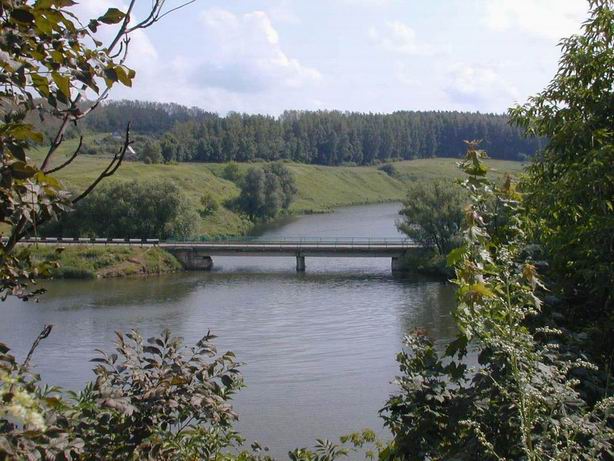 в городе  Веневе
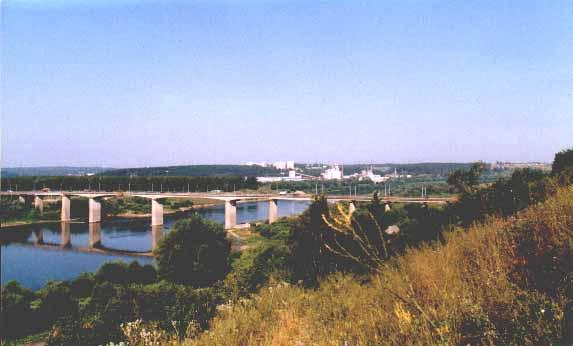 Город  Алексин
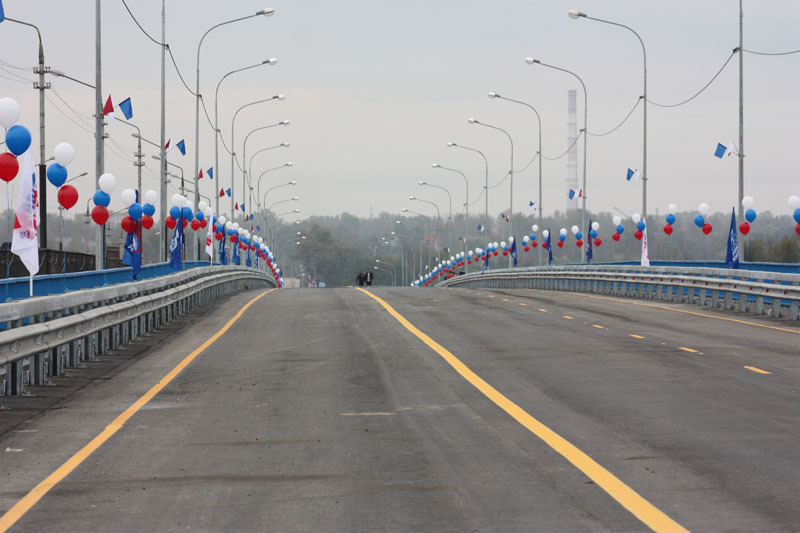 Новый мост в городе Алексине
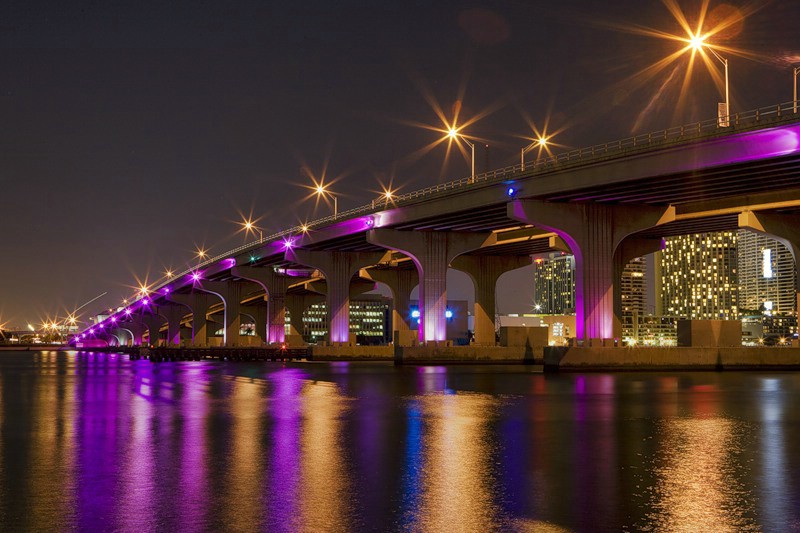 Административный центр Алексинского района                                                     Тульской области
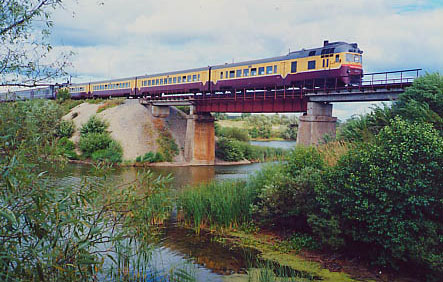 Железнодорожныйчерез реку Оку
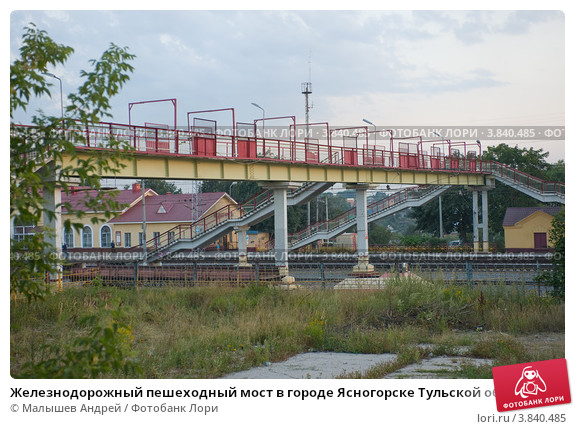